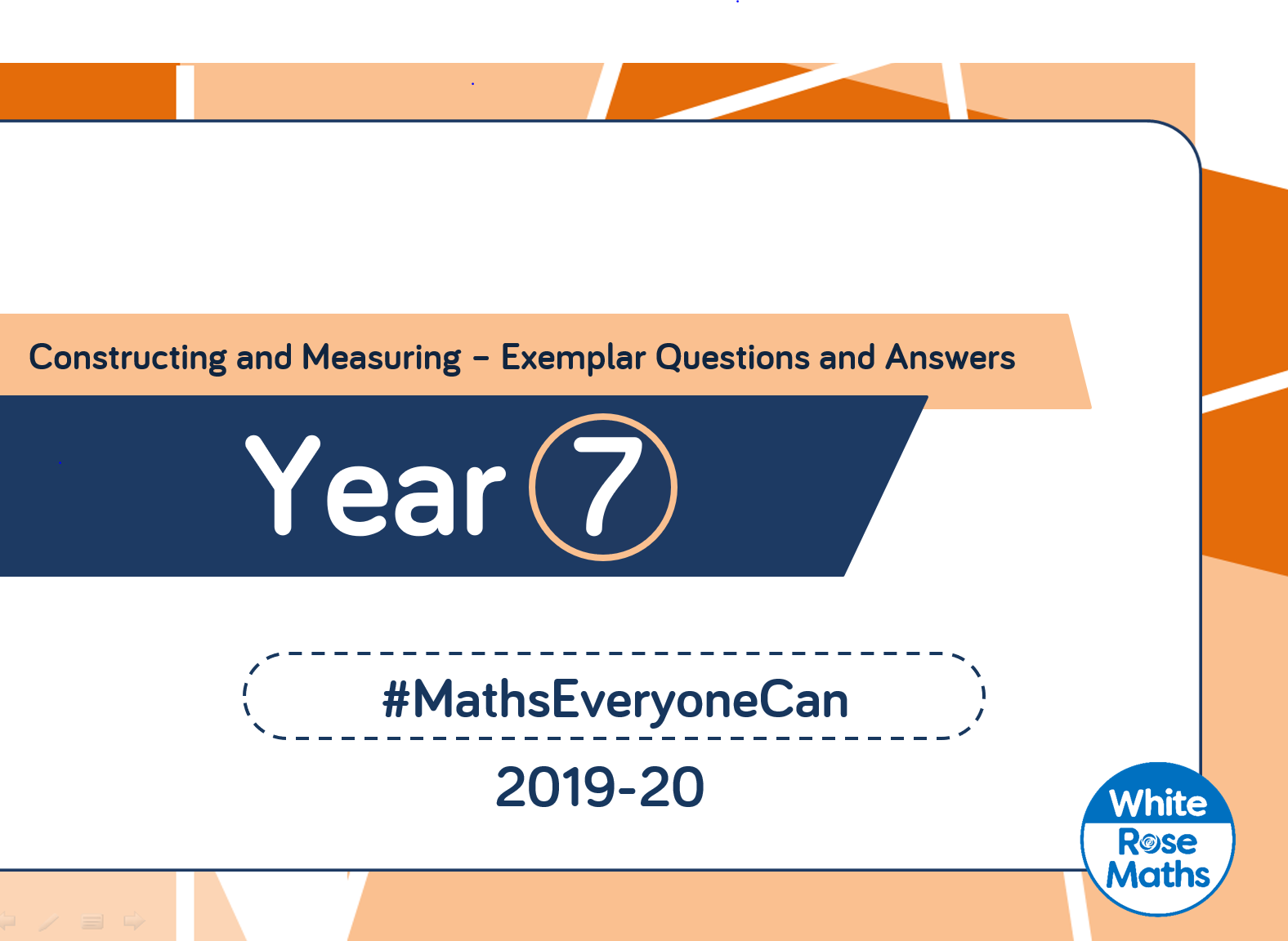 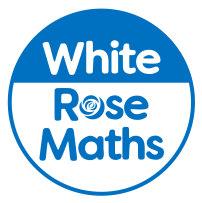 A geometric figure is shown to the right.

Use letter notation to fill in the blanks in 
the statements below.


Angle ______ is a right-angle.

Line segments ____ and ____ are vertical.

Shape ________ is a triangle.

Shape __________ is a quadrilateral.
A
B
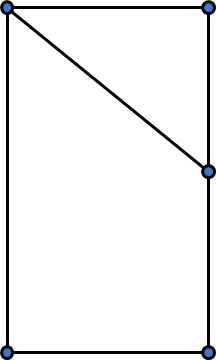 E
C
D
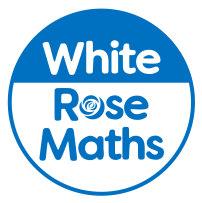 A geometric figure is shown to the right.

Use letter notation to fill in the blanks in 
the statements below.


Angle ______ is a right-angle.

Line segments ____ and ____ are vertical.

Shape ________ is a triangle.

Shape __________ is a quadrilateral.
A
B
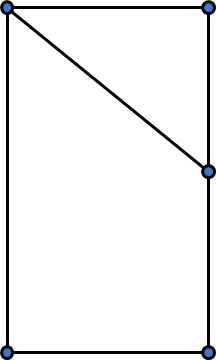 ACD
AC
BD
E
ABE
ABDC 
(or AEDC)
C
D
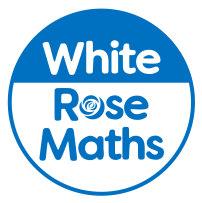 Draw a trapezium and label the vertices KLMN.  
Draw a line segment from point L to point N.  
Use three letter notation to identify the triangles formed within the trapezium.
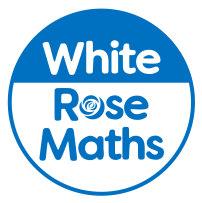 Draw a trapezium and label the vertices KLMN.  
Draw a line segment from point L to point N.  
Use three letter notation to identify the triangles formed within the trapezium.
e.g.
K
L
M
N
The triangles are KLN and LMN.

Discuss other possible answers as a class.
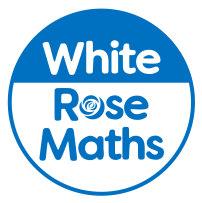 How many squares can you construct using the points labelled?  
Use letter notation to name each one.
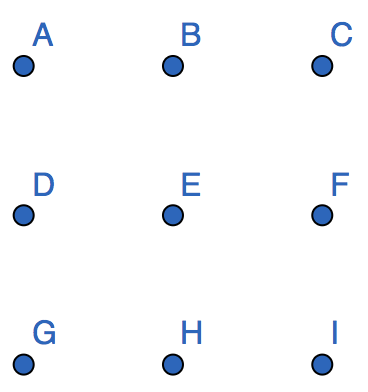 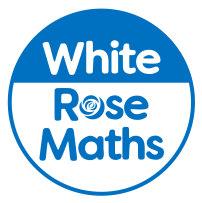 How many squares can you construct using the points labelled?  
Use letter notation to name each one.
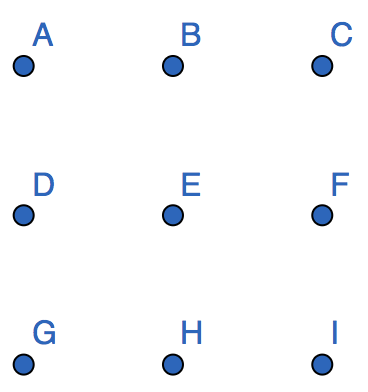 6 squares including BDHF shown.
The others are
ACIG
ABED
BCEF
DEHG
EFHI
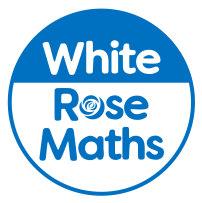 WXYZ is a square.  Side XY is 5 cm long.

Draw the square and find the lengths of its diagonals WY and XZ.
Is there more than one way to draw this square?
Investigate if WXYZ were a rhombus instead.
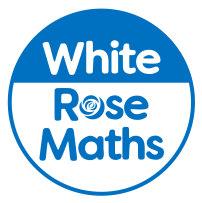 WXYZ is a square.  Side XY is 5 cm long.

Draw the square and find the lengths of its diagonals WY and XZ.
Is there more than one way to draw this square?
Investigate if WXYZ were a rhombus instead.
Discuss solutions as a class.
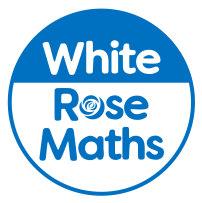 Eva is measuring the length from point A to point B.










What mistake has Eva made? What advice would you give her?
B
A
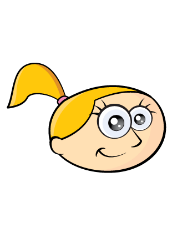 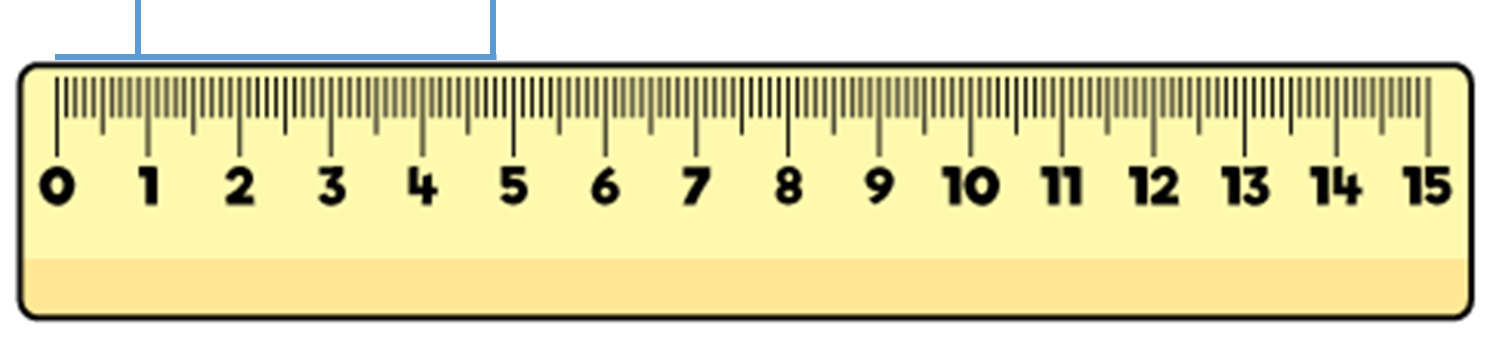 I think the length is 4.8 cm.
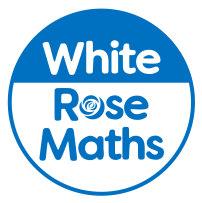 Eva is measuring the length from point A to point B.










What mistake has Eva made? What advice would you give her?
B
A
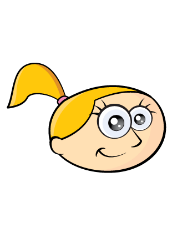 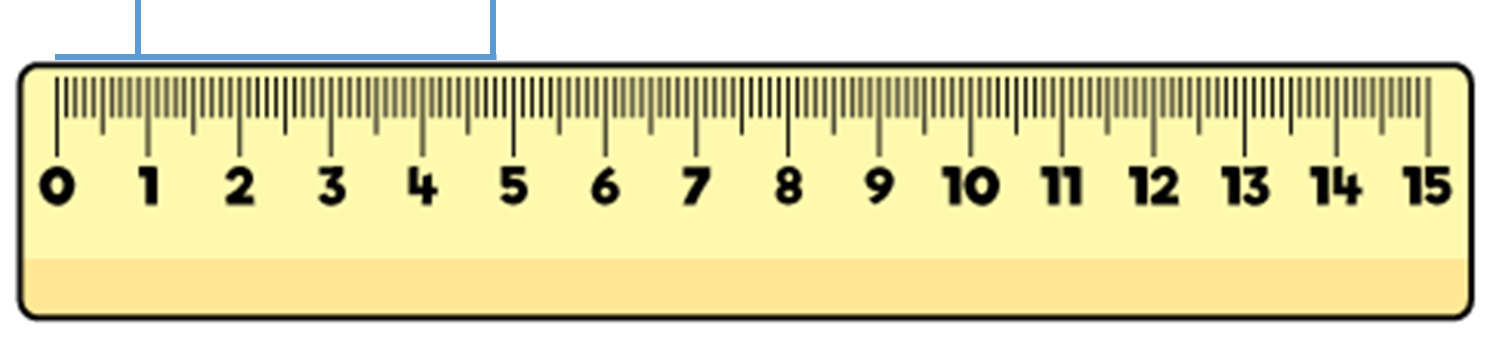 I think the length is 4.8 cm.
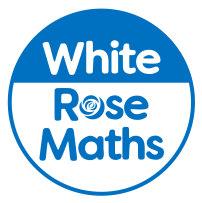 C
D
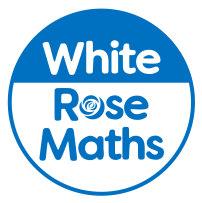 Use a ruler to measure the lines. 
Compare the line lengths and order from smallest to largest.
C
D
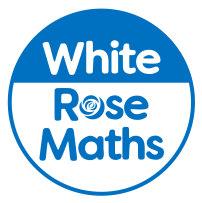 A diver performs a dive with two and a half-turns.
How many degrees do they rotate through?
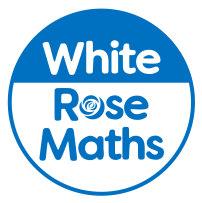 A diver performs a dive with two and a half-turns.
How many degrees do they rotate through?
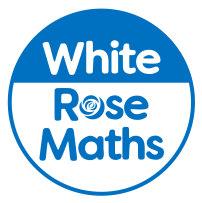 A ship is sailing North. It turns to face east. 
Mo and Rosie are discussing how far the ship has turned.










Who do you agree with? Why?
I think the ship has turned one quarter turn clockwise.
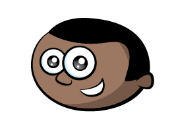 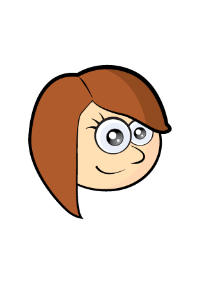 I think the ship has turned 270°
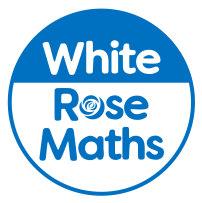 A ship is sailing North. It turns to face east. 
Mo and Rosie are discussing how far the ship has turned.










Who do you agree with? Why?
I think the ship has turned one quarter turn clockwise.
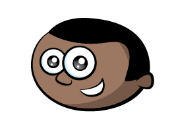 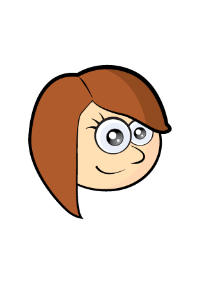 I think the ship has turned 270°
Both could be correct. The direction of turn is not stated in the question.
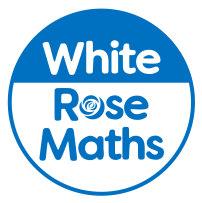 Write down three things in your classroom which turn through an angle.
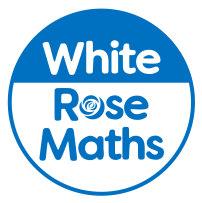 Write down three things in your classroom which turn through an angle.
Discuss answers as a class.
Possible examples include:
opening the classroom door
opening a cupboard door
closing a window
Turning a table/chair to face in a different direction
etc.
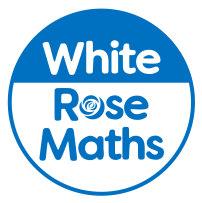 Sam starts by facing North.  
She turns clockwise to face West. 
How many degrees has she turned through?



Asif is facing East.  
He turns anticlockwise through 540°
Which direction is he now facing?



Alicia starts by facing South East.  
She turns clockwise through 270°
Which direction is she now facing?
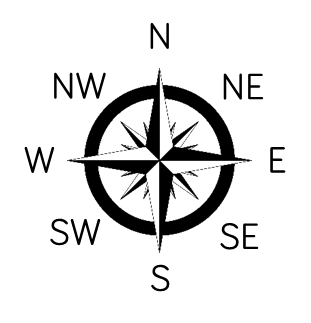 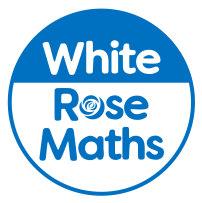 Sam starts by facing North.  
She turns clockwise to face West. 
How many degrees has she turned through?



Asif is facing East.  
He turns anticlockwise through 540°
Which direction is he now facing?



Alicia starts by facing South East.  
She turns clockwise through 270°
Which direction is she now facing?
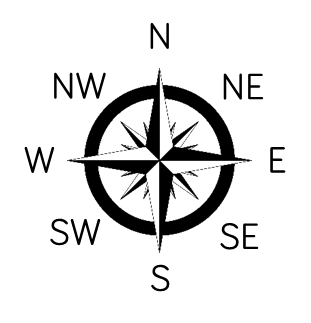 He’s now facing West.
She’s now facing North East.
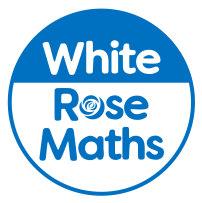 Classify the angles as acute, obtuse, reflex or right-angles.
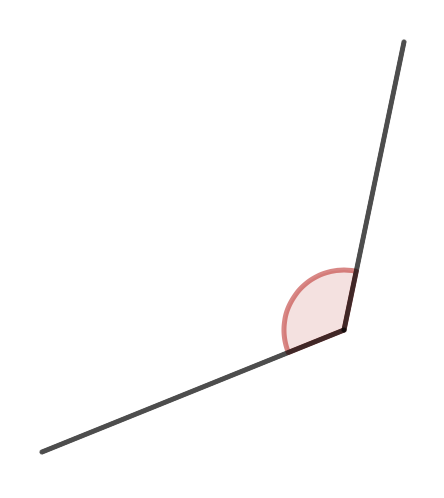 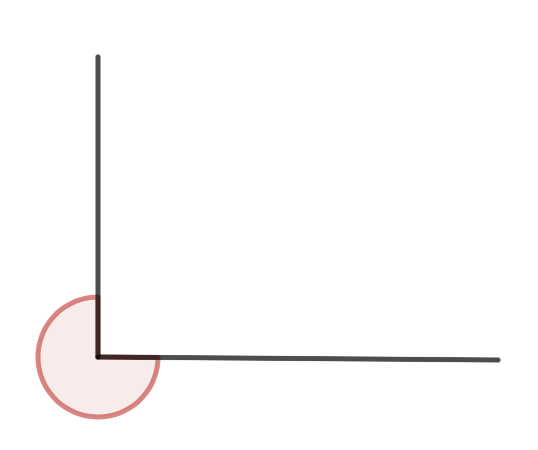 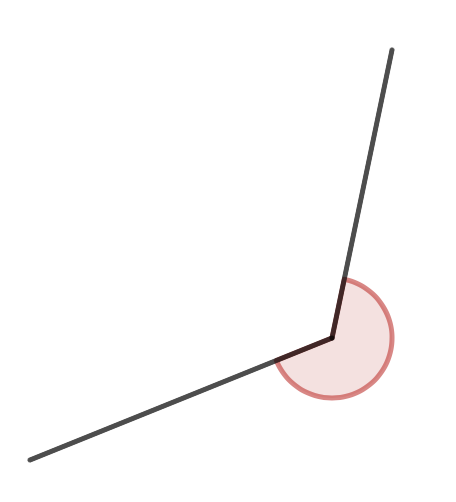 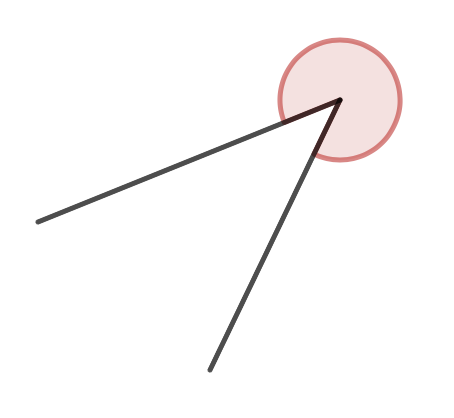 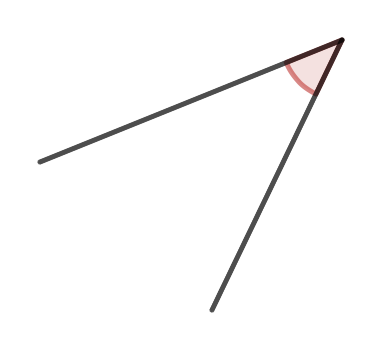 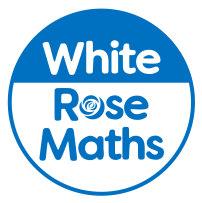 Classify the angles as acute, obtuse, reflex or right-angles.
right-angle
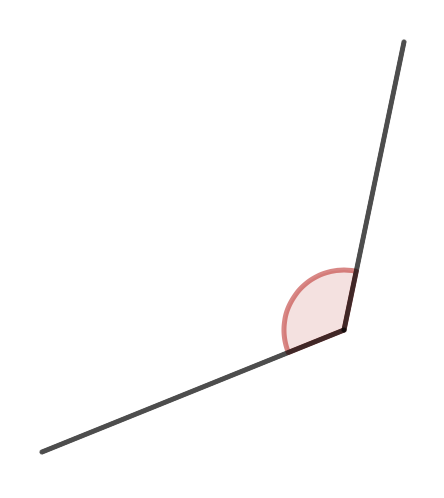 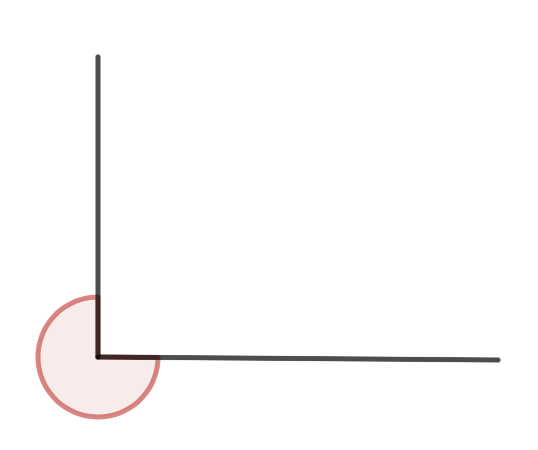 obtuse
reflex
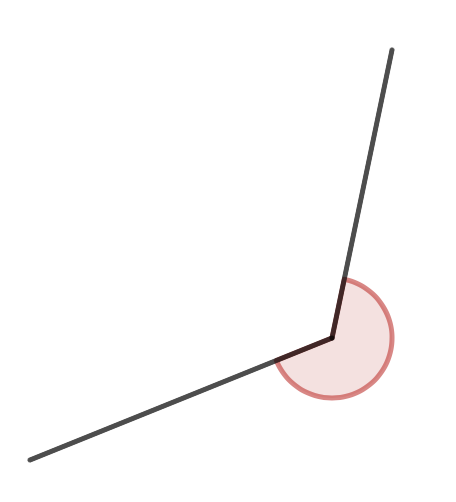 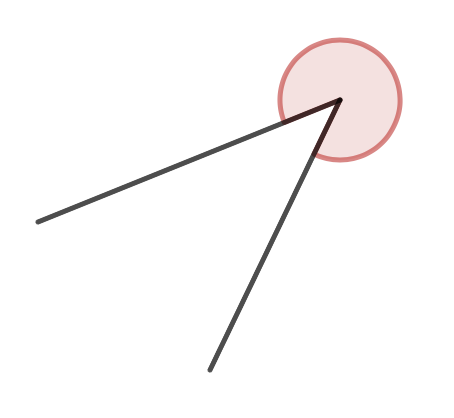 reflex
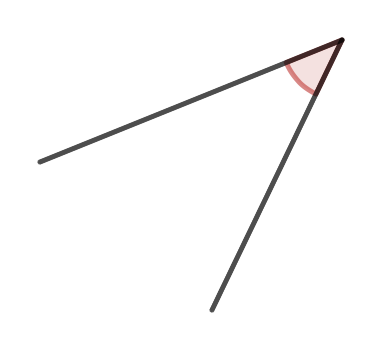 reflex
acute
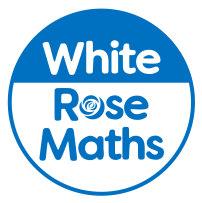 Amir says angle ABC is obtuse.   
Whitney says angle ABC is a reflex angle.
Who is correct and why?
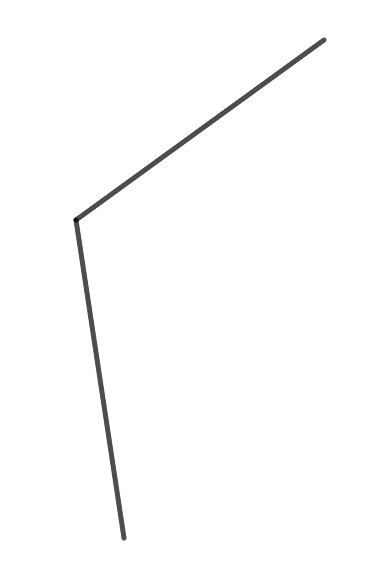 B
C
A
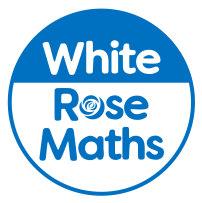 Amir says angle ABC is obtuse.   
Whitney says angle ABC is a reflex angle.
Who is correct and why?
Either Amir or Whitney could be correct as the arc isn’t marked.
(Usually ABC means the non-reflex angle)
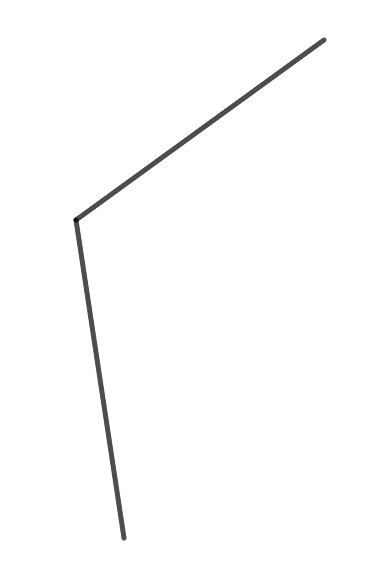 B
C
A
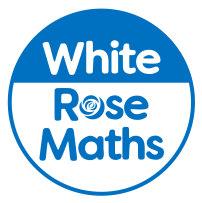 Complete the table about the interior angles for each of the shapes.













Repeat for the exterior angles of each shape.
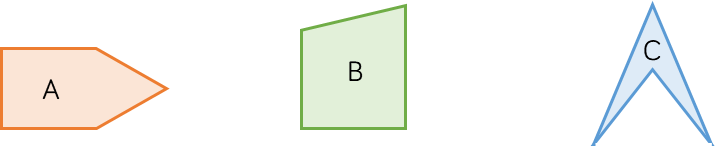 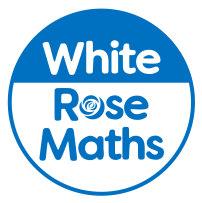 Complete the table about the interior angles for each of the shapes.













Repeat for the exterior angles of each shape.
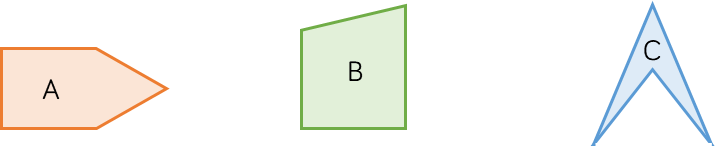 Discuss as a class
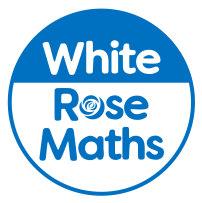 Alex and Dora measure the angle using a protractor.













Who do you agree with? Why?
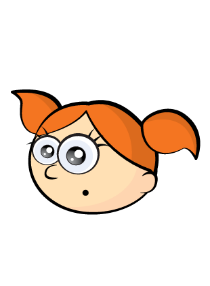 The angle is 40°
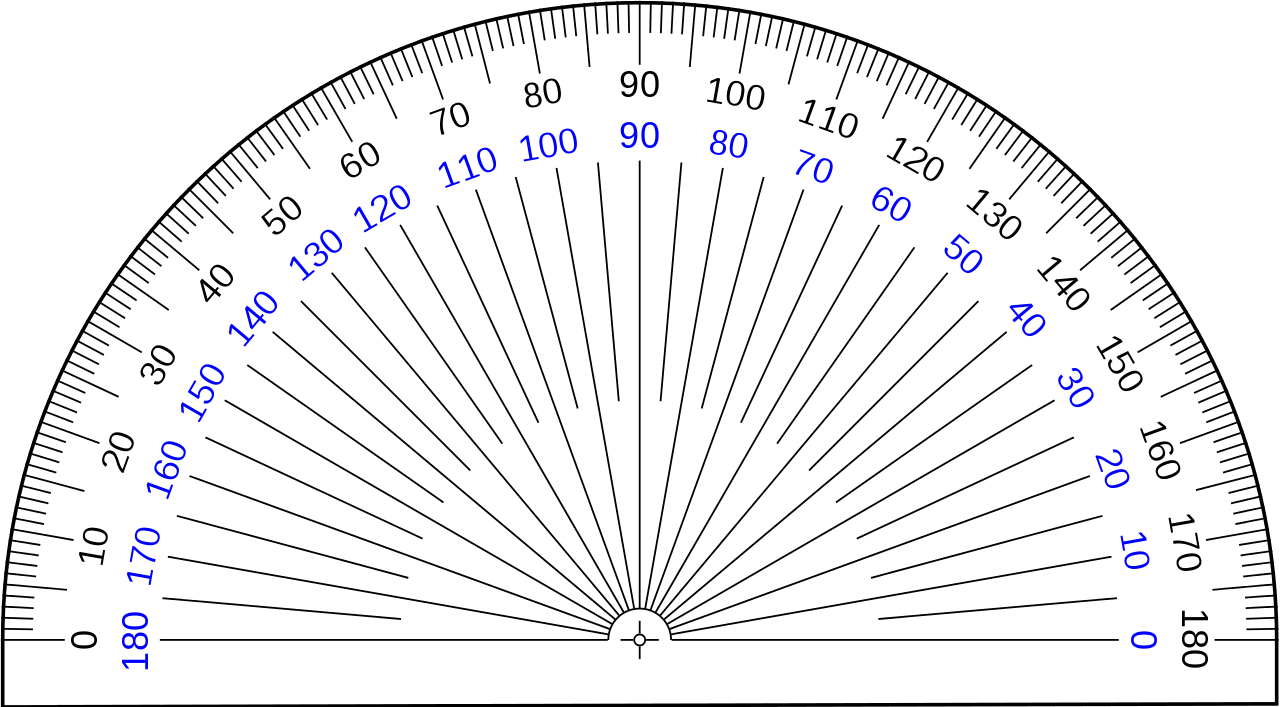 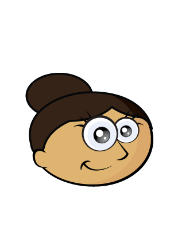 Alex
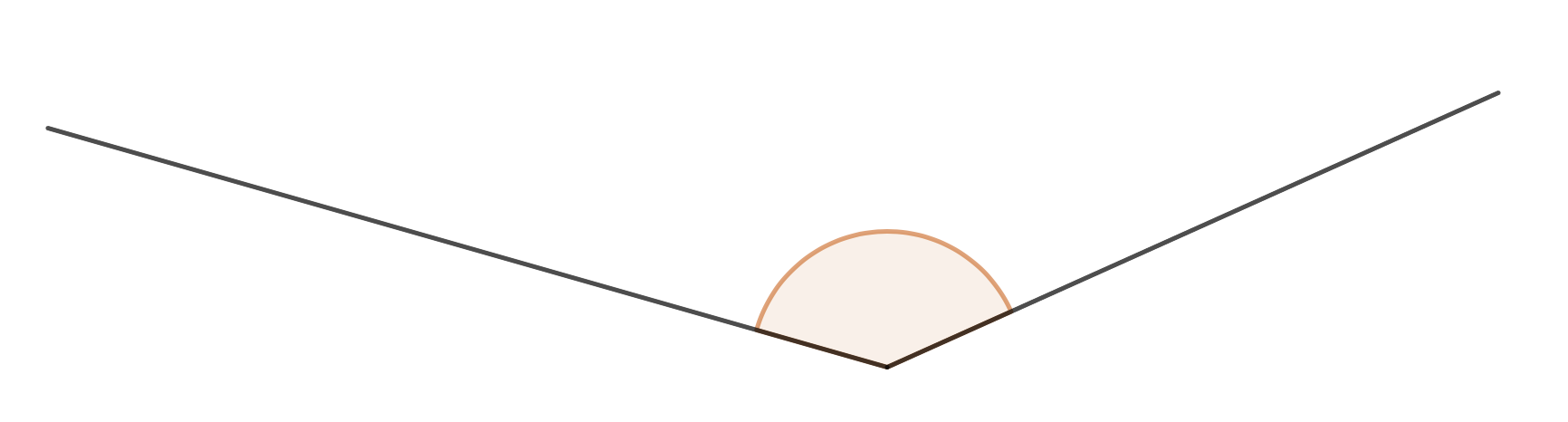 The angle is 140°
Dora
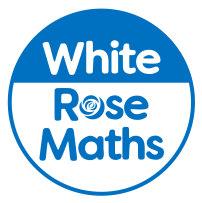 Alex and Dora measure the angle using a protractor.













Who do you agree with? Why?
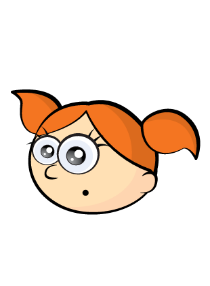 The angle is 40°
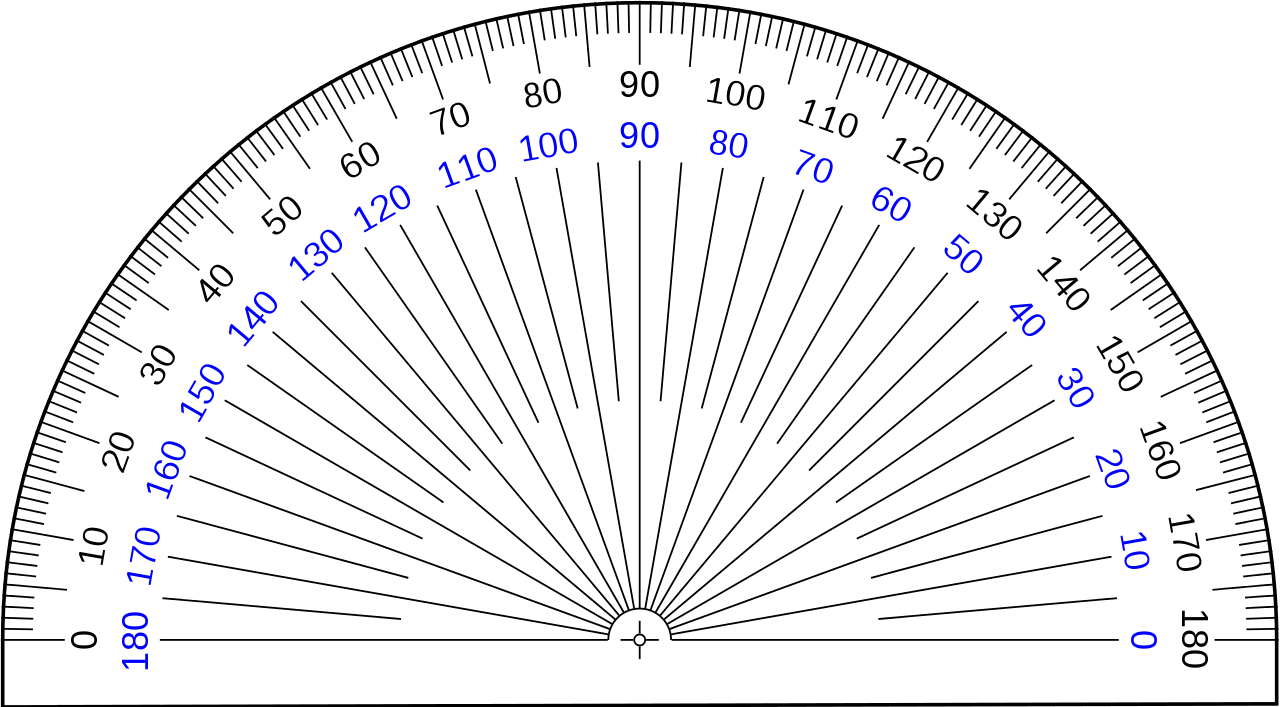 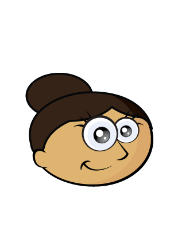 Alex
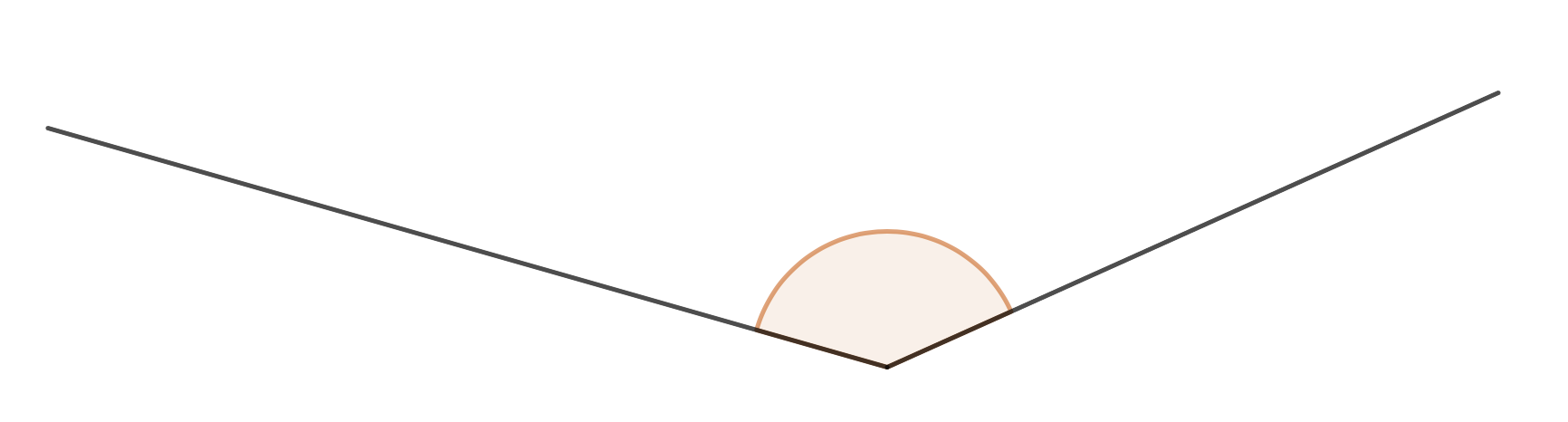 The angle is 140°
Dora
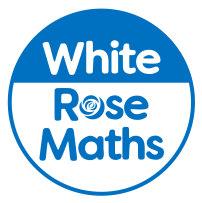 Measure the size of each of the interior angles in the shape.
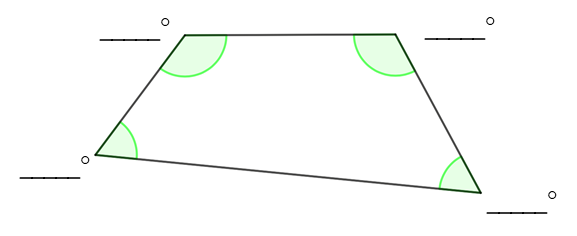 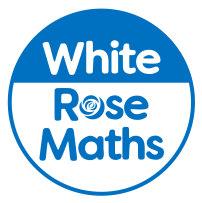 Measure the size of each of the interior angles in the shape.
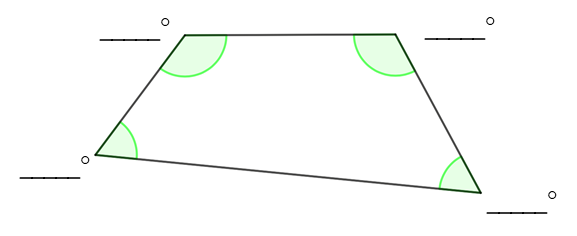 119
127
59
55
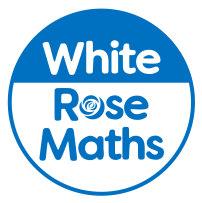 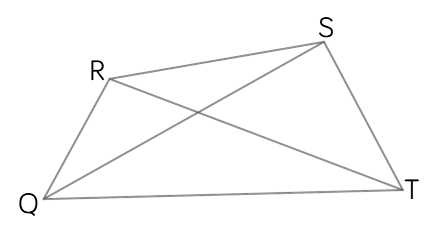 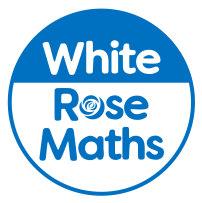 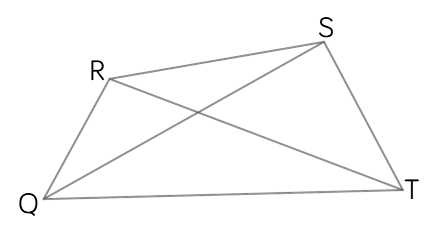 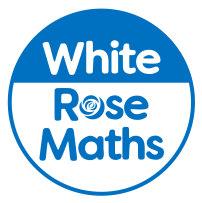 Teddy is drawing an angle of 35° 
He marks the angle with his pencil as shown.












Will Teddy’s diagram show the correct angle? How do you know?
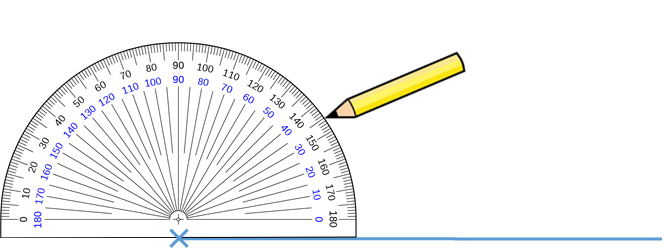 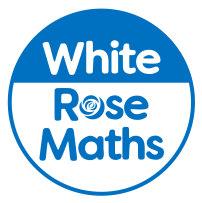 Teddy is drawing an angle of 35° 
He marks the angle with his pencil as shown.












Will Teddy’s diagram show the correct angle? How do you know?
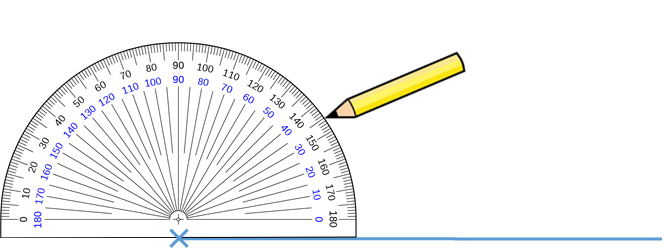 No, because Teddy hasn’t placed the cross of the protractor at the vertex, so the drawing will be inaccurate.
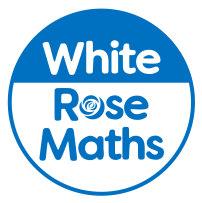 Eva, Mo and Whitney draw a 63° angle at point A and a 15° angle at point B on the line.









Who is correct? Demonstrate your reasoning by drawing a diagram.
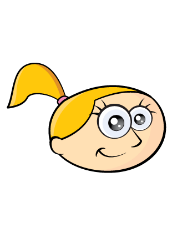 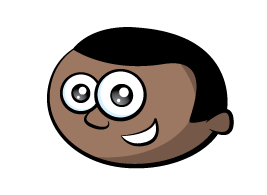 My lines have made a triangle.
My lines don’t form a shape.
Eva
Mo
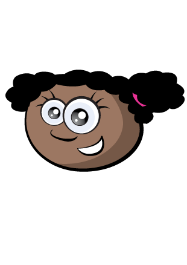 4cm
My lines have made a different triangle to Eva’s.
A
B
Whitney
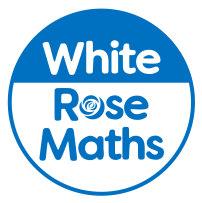 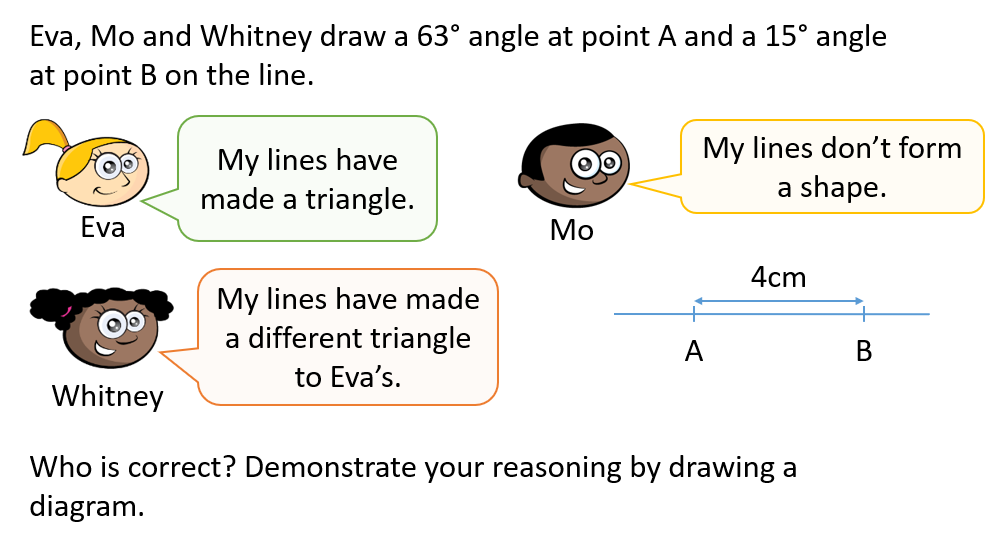 Mo’s angles may not intersect


There is only one possible triangle. However the orientation of 
the triangle could be different.
63°
15°
A
B
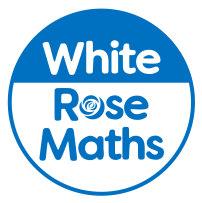 In each diagram, measure and draw an angle of 115° at point A.
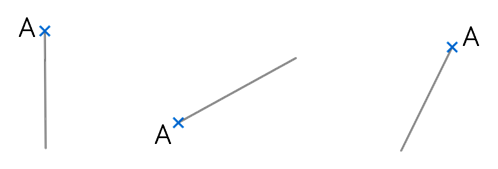 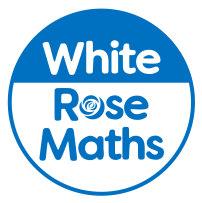 In each diagram, measure and draw an angle of 115° at point A.
For example,
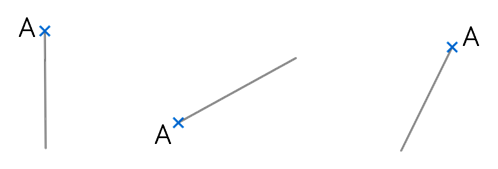 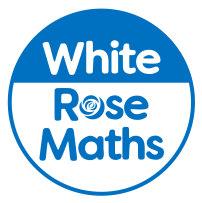 Measure all four angles shown.
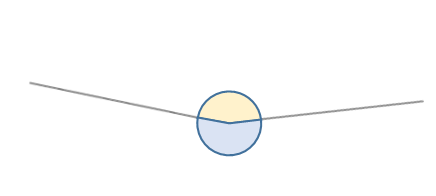 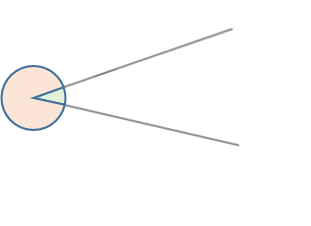 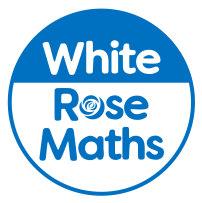 Measure all four angles shown.
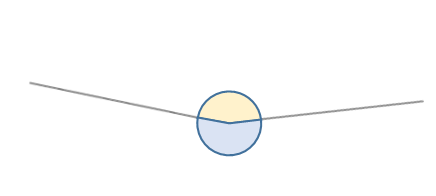 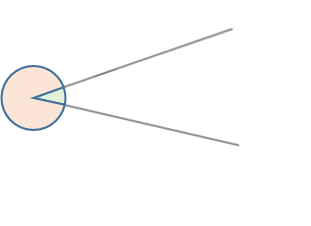 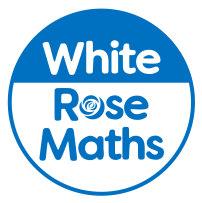 Draw an angle of 258° at point A. 
How many ways can you do this?
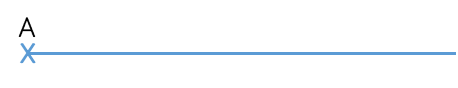 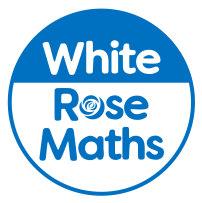 Draw an angle of 258° at point A. 
How many ways can you do this?
Two – clockwise from A and anticlockwise from A
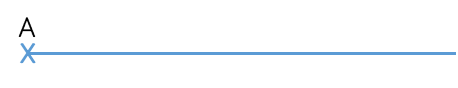 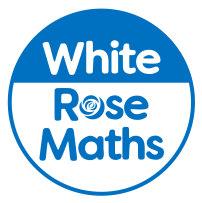 Circle the correct size of the angle.  
What mistakes have been made for the other answers?
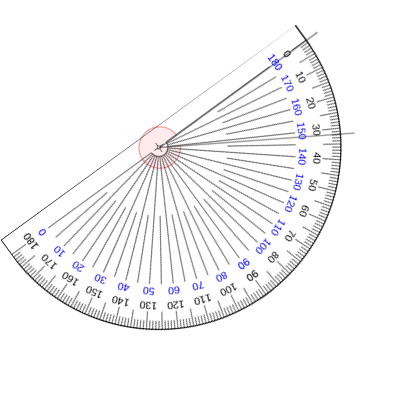 32°
148°
322°
A
B
C
D
212°
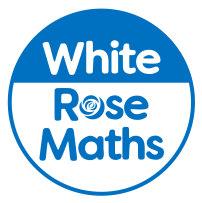 Circle the correct size of the angle.  
What mistakes have been made for the other answers?
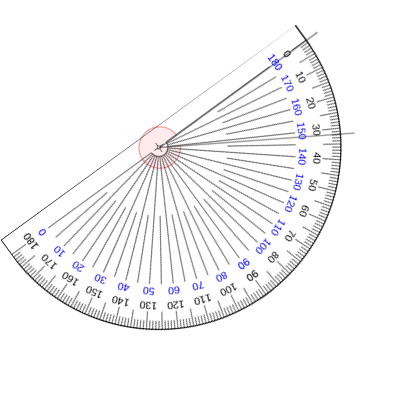 32°
148°
322°
A
B
C
D
212°
e.g. 	B – read wrong scale, C – measured reflex angle instead of acute
		D – added 180
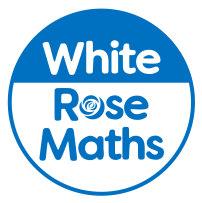 Complete the sentences using two letter notation for each line segment.
CD is parallel to  
IJ is perpendicular to 
EF is neither parallel nor perpendicular to
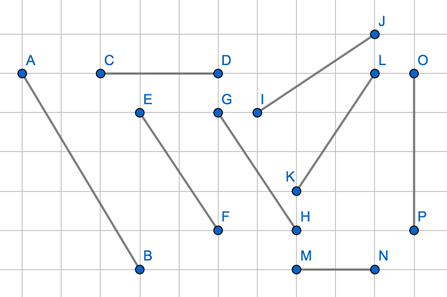 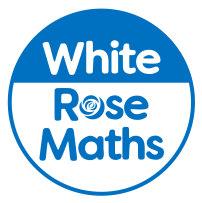 Complete the sentences using two letter notation for each line segment.
CD is parallel to MN 
IJ is perpendicular to HG (or EF)
EF is neither parallel nor perpendicular to MN (or CD, KL, OP)
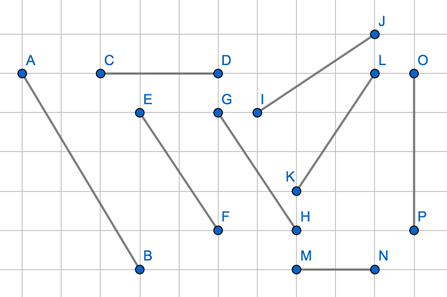 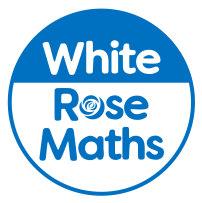 Eva thinks that the lines are parallel.  
Is she right?
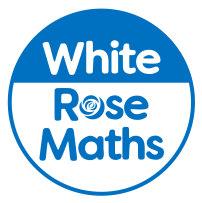 Eva thinks that the lines are parallel.  
Is she right?
No, parallel lines must be straight lines with a constant perpendicular distance.
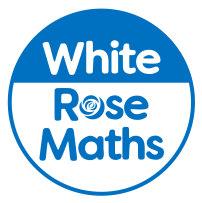 Which of the line segments are parallel?
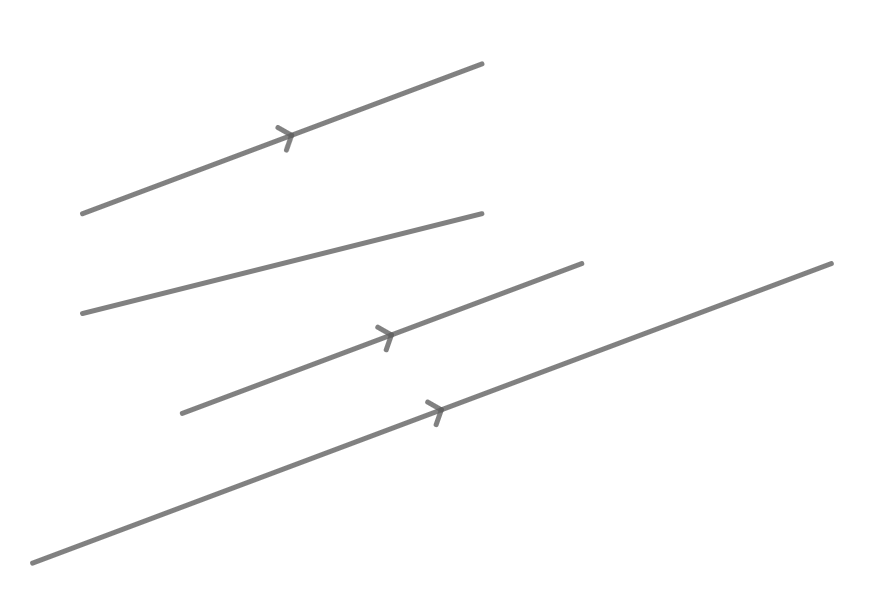 B
D
A
H
F
C
E
G
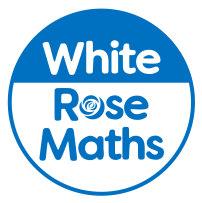 Which of the line segments are parallel?
Line segments AB, EF and GH are all parallel to each other
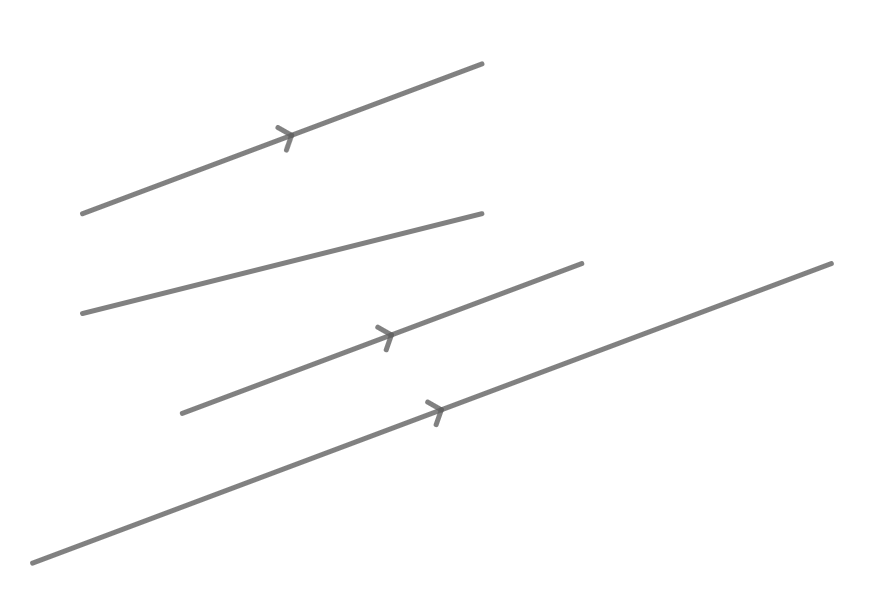 B
D
A
H
F
C
E
G
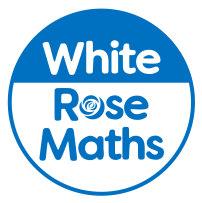 Tommy says the lines can’t be perpendicular because they don’t cross. Do you agree?
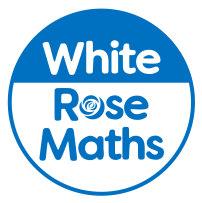 Tommy says the lines can’t be perpendicular because they don’t cross. Do you agree?
You cannot tell – if the line segments were extended, they might meet at a right angle.
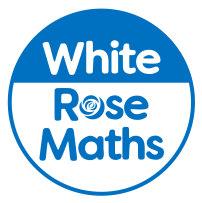 Classify the following triangles as equilateral, isosceles, scalene or right-angled. Is there more than one category for each triangle?
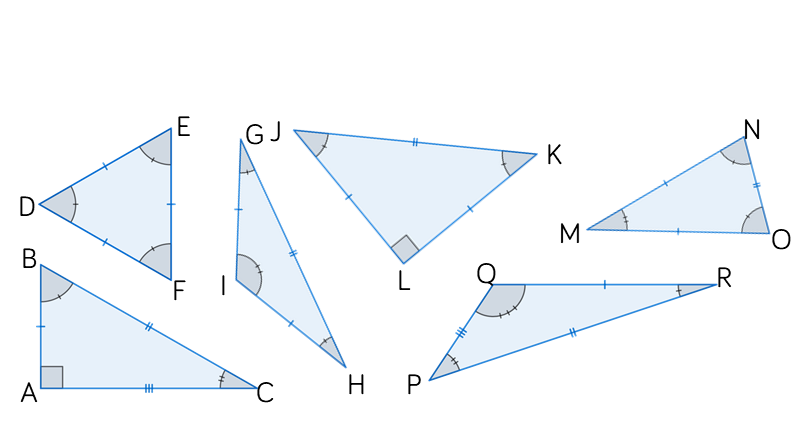 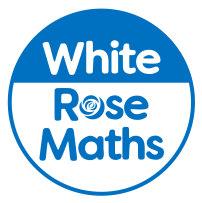 Classify the following triangles as equilateral, isosceles, scalene or right-angled. Is there more than one category for each triangle?
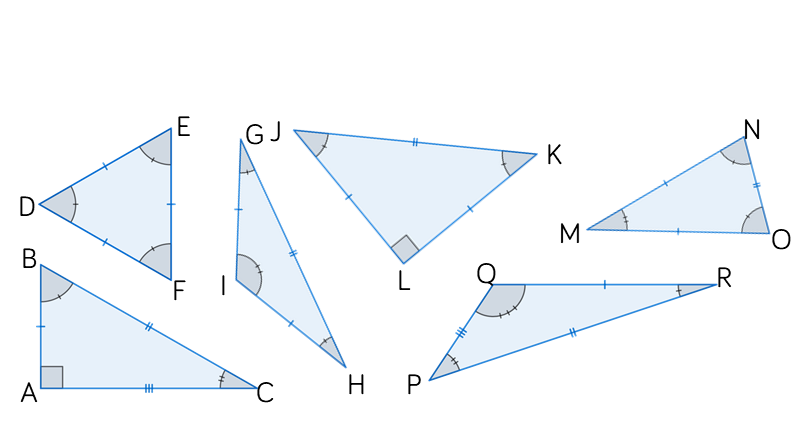 Right-angled 
& isosceles
Isosceles
Equilateral
Scalene
Isosceles
Right-angled 
& scalene
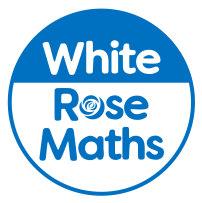 Make as many different triangles as possible using a 3 by 3 geoboard. Classify each triangle. 
One example is shown. 
Are there any types of triangle you cannot make?
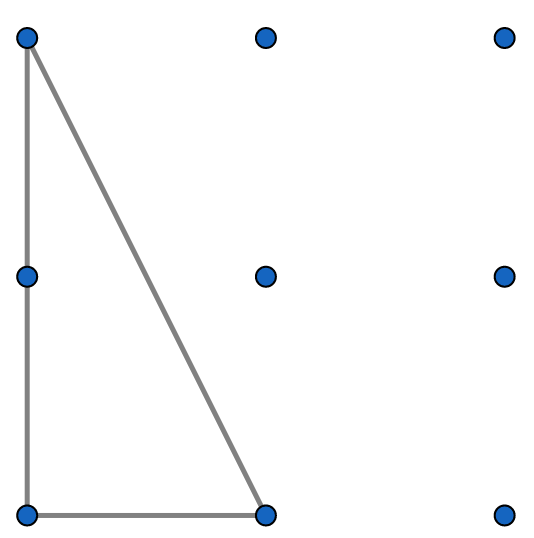 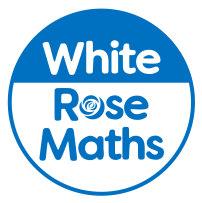 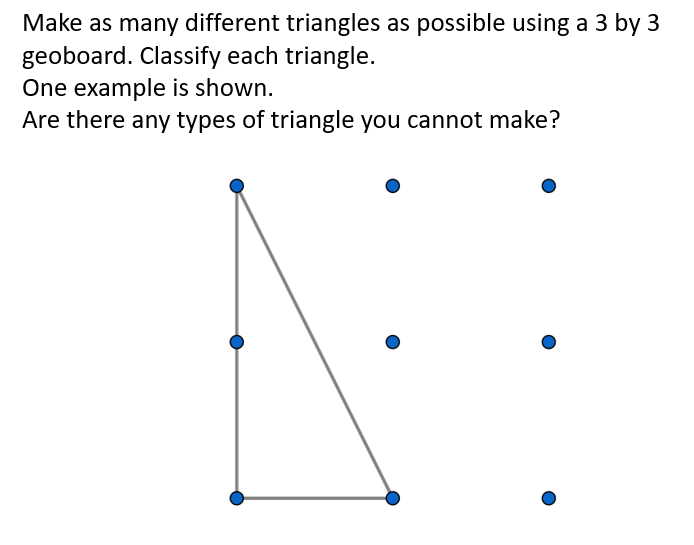 You cannot make an equilateral triangle.
Right angled 
& isosceles
Right angled 
& isosceles
Isosceles
Isosceles
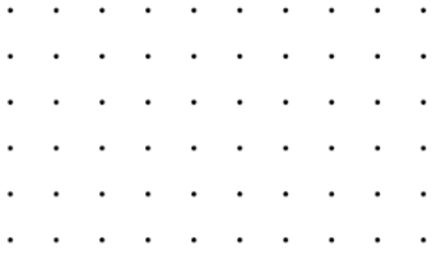 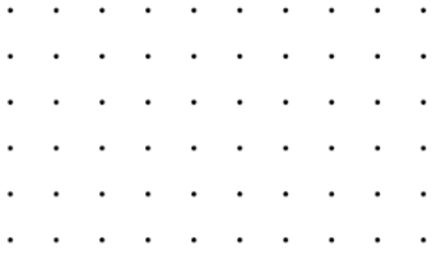 Scalene
Scalene
Right angled 
& scalene
Isosceles
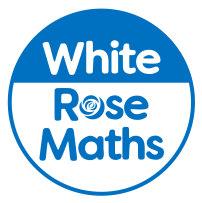 Use Cuisenaire rods to construct triangles using one piece per side.  
What types of triangles can you create? Are there any types that you can’t create?  
Can you generalise?

Record your results in a table.
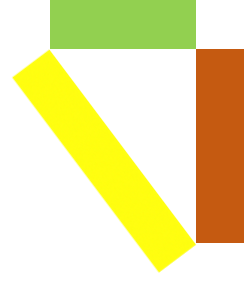 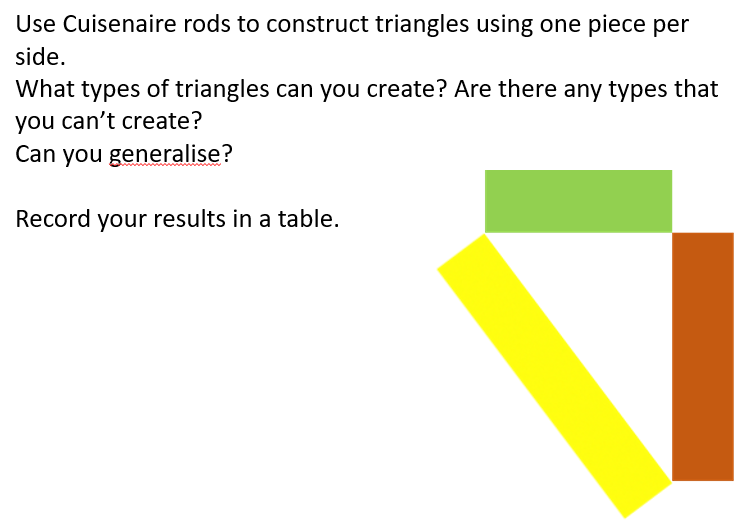 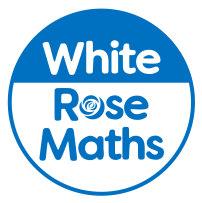 e.g.
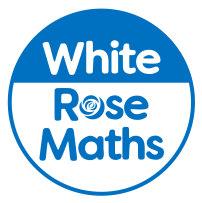 Create a 4 by 4 square on your geoboard. 
By moving only one vertex, which of the following can you make?




Create a 4 by 6 rectangle on your geoboard. 
By moving only one vertex, which of the following can you make?




How do your answers change if you’re allowed to move 2 vertices?
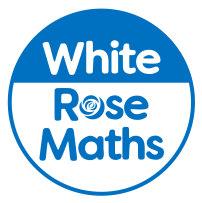 Create a 4 by 4 square on your geoboard. 
By moving only one vertex, which of the following can you make?




Create a 4 by 6 rectangle on your geoboard. 
By moving only one vertex, which of the following can you make?




How do your answers change if you’re allowed to move 2 vertices?
Compare answers as a class
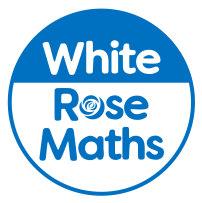 Sort the shapes into two groups, those that are rectangles and those that are not.
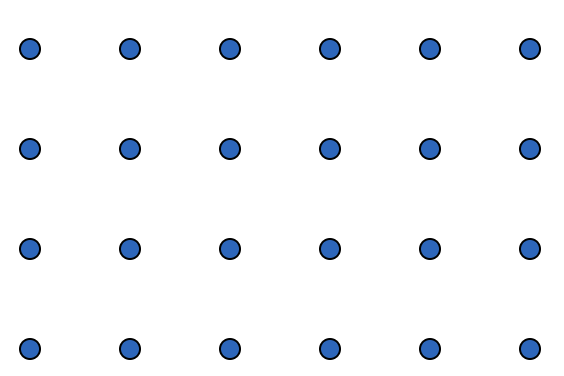 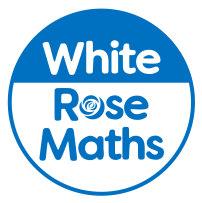 Sort the shapes into two groups, those that are rectangles and those that are not.
Not a rectangle
Not a rectangle
Rectangle
Not a rectangle
Rectangle
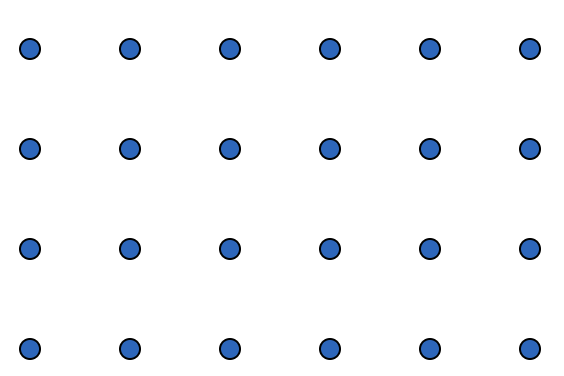 Rectangle
Rectangle
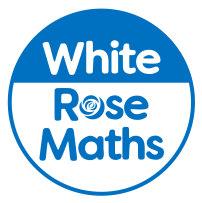 A plan of a building is shown. 
What else does Jack need to check to show that he is correct?
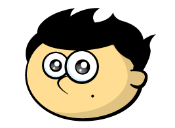 The building is in the shape of a rectangle because the opposite sides are equal in length.
46 m
13 m
13 m
46 m
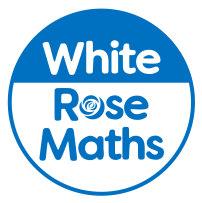 A plan of a building is shown. 
What else does Jack need to check to show that he is correct?
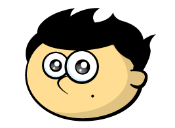 The building is in the shape of a rectangle because the opposite sides are equal in length.
46 m
13 m
13 m
46 m
Jack needs to also include information about the angles to ensure they are all right angles.
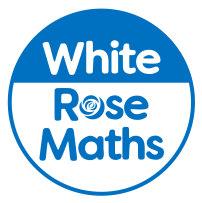 Write the name of each polygon and decide whether it is regular or irregular.
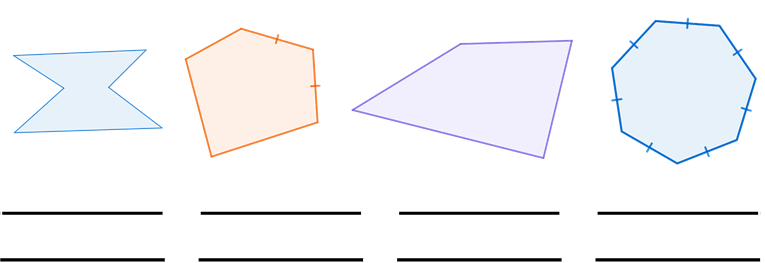 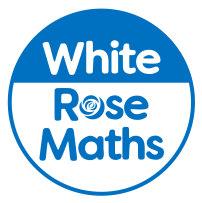 Write the name of each polygon and decide whether it is regular or irregular.
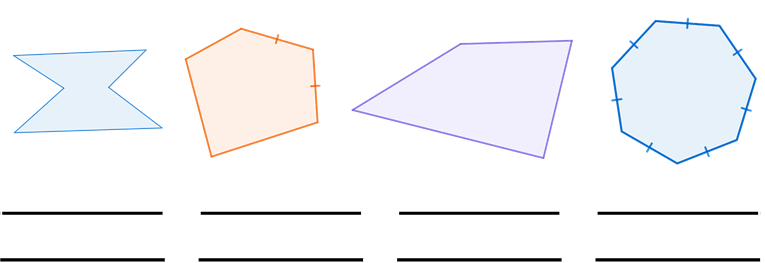 regular
Irregular
Irregular
Irregular
hexagon
pentagon
heptagon
quadrilateral
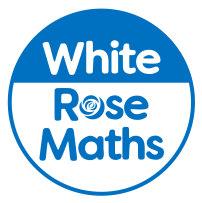 Jack says that the shape, RSTU, is a regular polygon.













Explain Jack’s mistake.
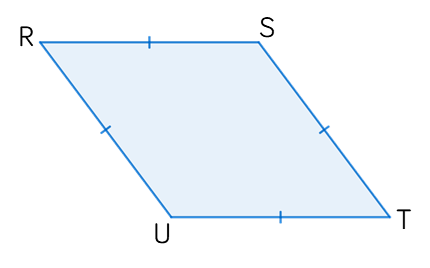 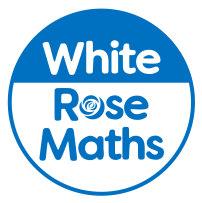 Jack says that the shape, RSTU, is a regular polygon.













Explain Jack’s mistake.
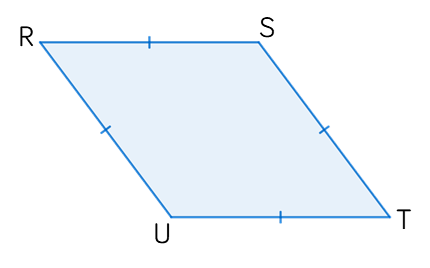 The sides are all the same length, but the angles are not equal.
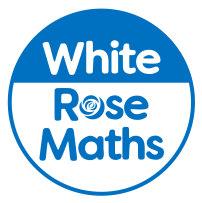 How many types of polygon can be made by attaching the following two shapes at their edges?
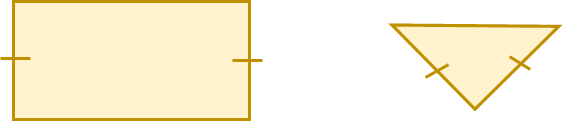 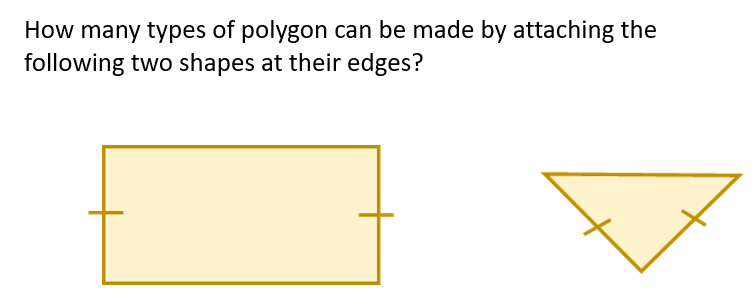 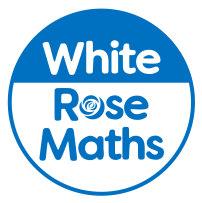 Here are some examples.
Compare answers as a class, deciding whether
sides must be fit exactly alongside each other.
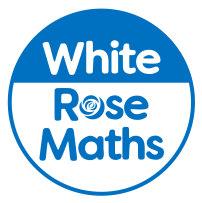 Construct a line segment AB 10 cm long.
Plot point C such that AC and BC have lengths 8 cm 
and 5.5 cm respectively.
Measure the angle at each vertex and classify the triangle.
What equipment did you use?
Why is it more accurate to use a pair of compasses?
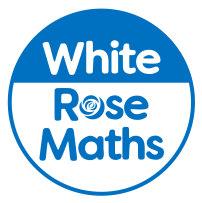 Construct a line segment AB 10 cm long.
Plot point C such that AC and BC have lengths 8 cm 
and 5.5 cm respectively.
Measure the angle at each vertex and classify the triangle.
What equipment did you use?
Why is it more accurate to use a pair of compasses?
C
A
B
The triangle is scalene.
Using a pair of compasses will give the exact position of C
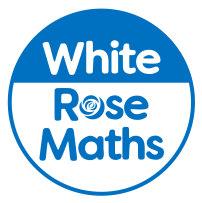 Construct a triangle with side lengths 6 cm, 8 cm and 10 cm.
What do you notice about this triangle?
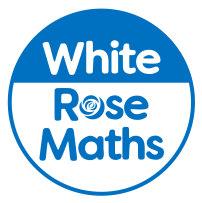 Construct a triangle with side lengths 6 cm, 8 cm and 10 cm.
What do you notice about this triangle?
This is a right-angled triangle.
8 cm
6 cm
10 cm
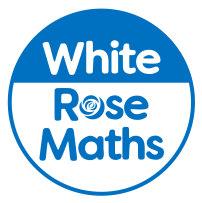 Explain why you cannot construct a triangle with side lengths 4 cm, 5 cm and 11 cm.
Can you come up with another set of side lengths that will not make a triangle?
How do you know?
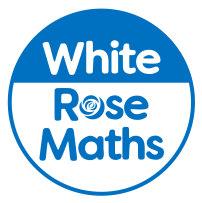 Explain why you cannot construct a triangle with side lengths 4 cm, 5 cm and 11 cm.
Can you come up with another set of side lengths that will not make a triangle?
How do you know?
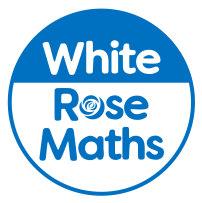 Here is a rhombus with side lengths of 7 cm and a longest diagonal of 10 cm. 







Use a pair of compasses to construct a rhombus with sides of 5 cm and a longest diagonal of 8 cm.
7 cm
10 cm
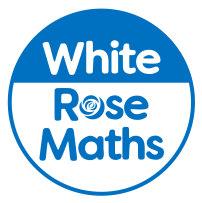 Here is a rhombus with side lengths of 7 cm and a longest diagonal of 10 cm. 







Use a pair of compasses to construct a rhombus with sides of 5 cm and a longest diagonal of 8 cm.
7 cm
10 cm
Start with the 10 cm diagonal and construct isosceles triangles 
of 10 cm, 7 cm and 7 cm from both sides of this.
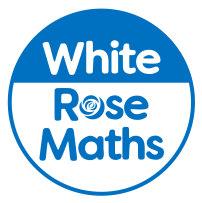 Construct a triangle WXY such that angle WXY is 40° and lengths WX and WY are integers that add to make 13 cm.  
How many unique triangles can you construct?
Explain why this is possible.
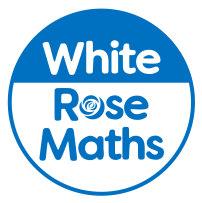 Construct a triangle WXY such that angle WXY is 40° and lengths WX and WY are integers that add to make 13 cm.  
How many unique triangles can you construct?
Explain why this is possible.
W
There are two possibilities when WX = 7 cm
and WY = 6 cm
Compare other possibilities as a class
6 cm
W
6 cm
X
Y
7 cm
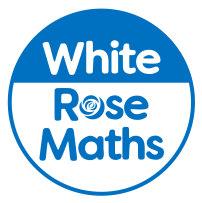 Which of the triangles are identical?

You must draw each triangle accurately and give reasons for your answer

Diagrams not drawn accurately.
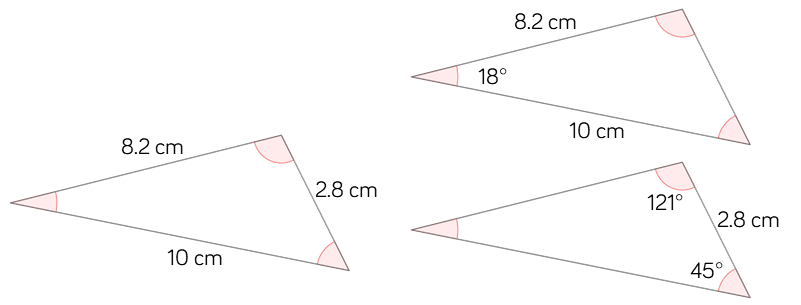 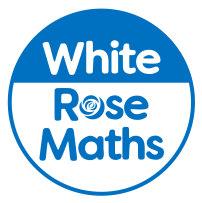 Which of the triangles are identical?

You must draw each triangle accurately and give reasons for your answer

Diagrams not drawn accurately.
None of the triangles are identical as the angles are not equal
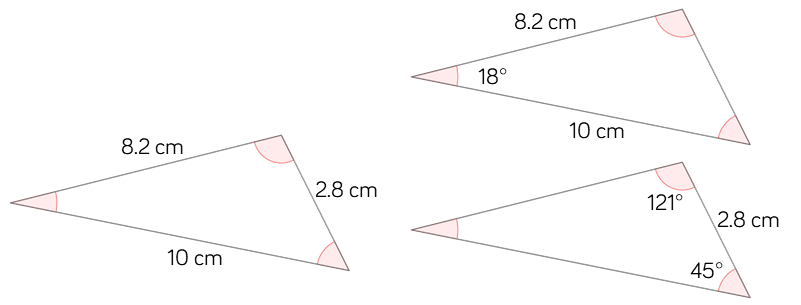 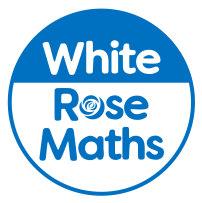 Describe three different ways to construct an equilateral triangle with perimeter 189 mm.
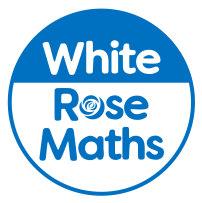 Describe three different ways to construct an equilateral triangle with perimeter 189 mm.
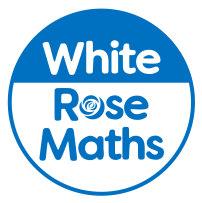 The boat has been constructed using 2-D shapes.
BCDE is a square with side length 3 cm. 
Line segment BA is 2.4 cm long. 
Point H is 3 cm directly beneath point B. 
Line segment BF is 8.8 cm long.  
Angle EFG is 45°
Construct an accurate diagram 
of the boat and complete the 
information below.

Length AH = ____

∠AHG = ____

Perimeter = ____

The height of the boat is ____.
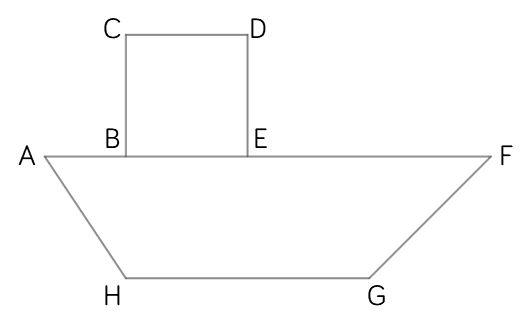 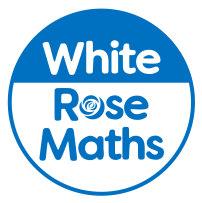 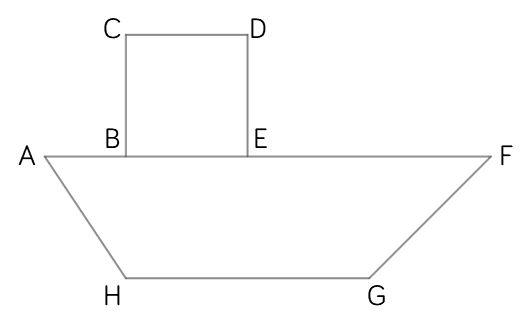 45°
135°
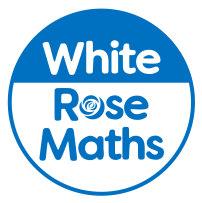 Construct a rhombus EFGH with side length 5.7 cm and angle FGH measuring 53°
Measure and state the lengths of the diagonals using two-letter notation.
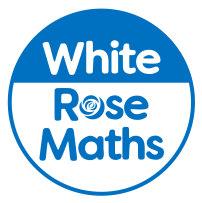 Construct a rhombus EFGH with side length 5.7 cm and angle FGH measuring 53°
Measure and state the lengths of the diagonals using two-letter notation.
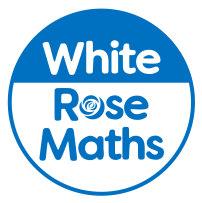 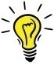 Can you construct a regular hexagon with side lengths 7 cm without using a protractor?
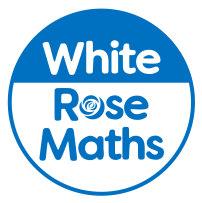 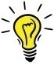 Can you construct a regular hexagon with side lengths 7 cm without using a protractor?
You can create six equilateral triangles, each with a side length of 7cm and connect these to form a regular hexagon.
7cm
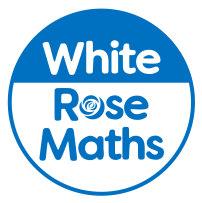 The pie chart below shows the favourite fruits of a class. There are 32 students in the class.

What fraction prefer bananas?

How many more students prefer 
oranges to apples?

What was the least popular fruit?
Kiwi
Strawberries
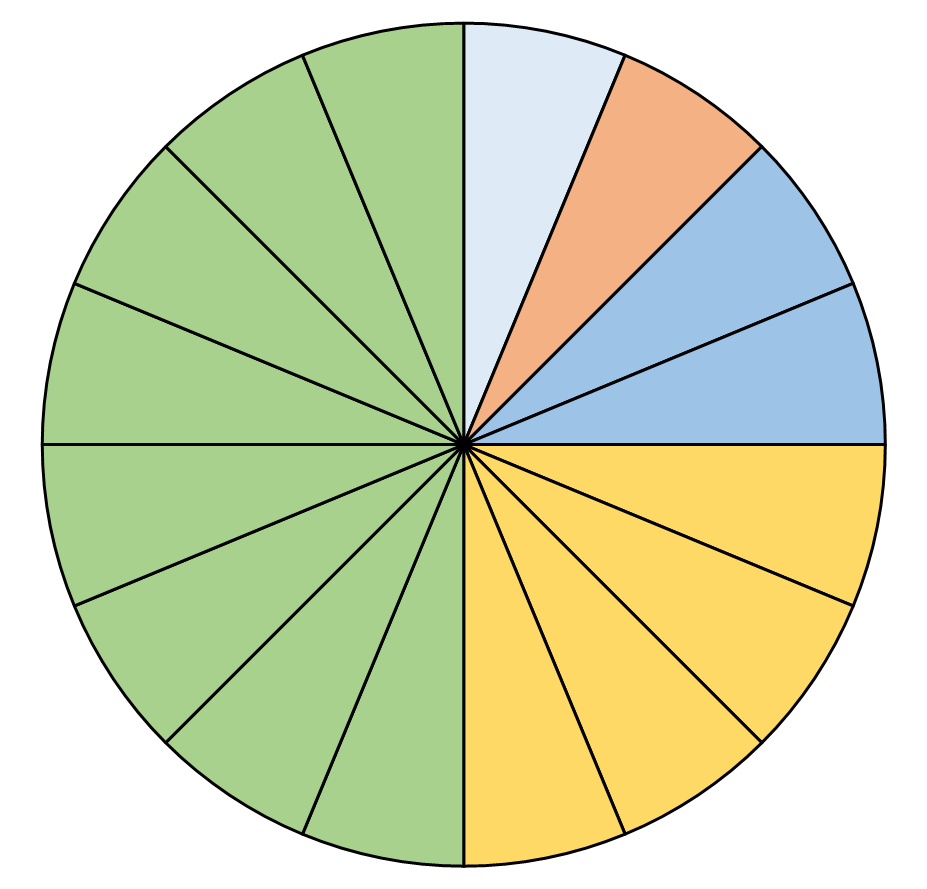 Apples
Oranges
Bananas
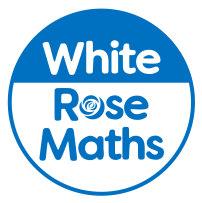 The pie chart below shows the favourite fruits of a class. There are 32 students in the class.

What fraction prefer bananas?

How many more students prefer 
oranges to apples?

What was the least popular fruit?
12 students
Kiwi
Strawberries
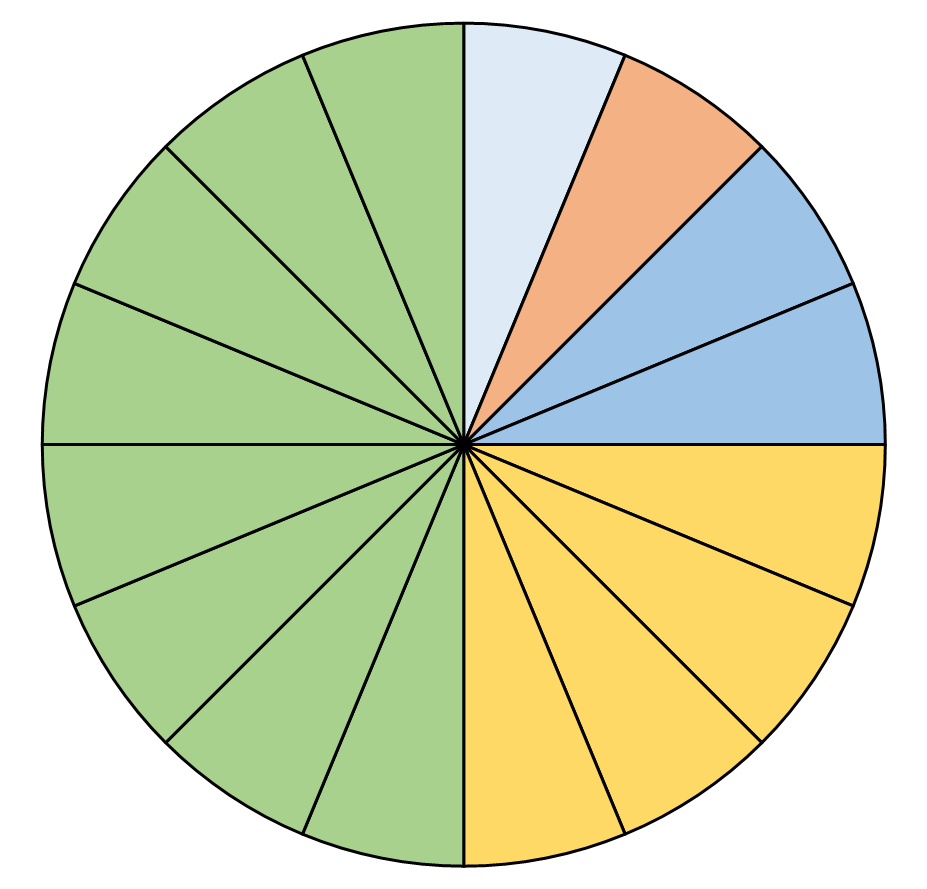 Kiwis and strawberries
Apples
Oranges
Bananas
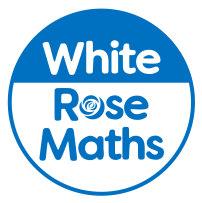 The pie charts below show what students at two different schools chose for their lunch one day. Do you agree with the statements?
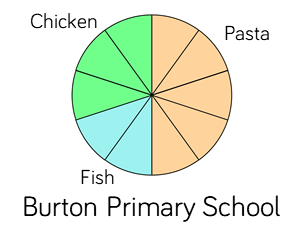 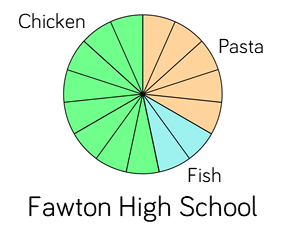 Half of the children at Burton Primary chose pasta.
More children chose pasta at Fawton High than at Burton Primary.
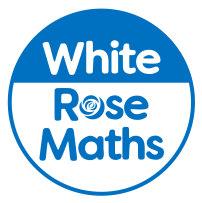 The pie charts below show what students at two different schools chose for their lunch one day. Do you agree with the statements?
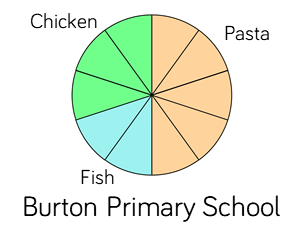 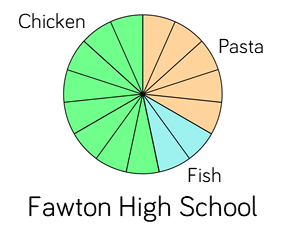 Half of the children at Burton Primary chose pasta.
More children chose pasta at Fawton High than at Burton Primary.
True
We don’t know how many students there were in each class so we can’t tell.
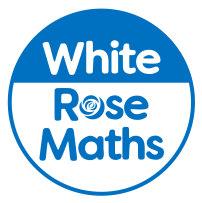 The pie chart shows the proportions of adults and children attending a musical.  240 children attended the musical.  
How many people attended the musical 
altogether?
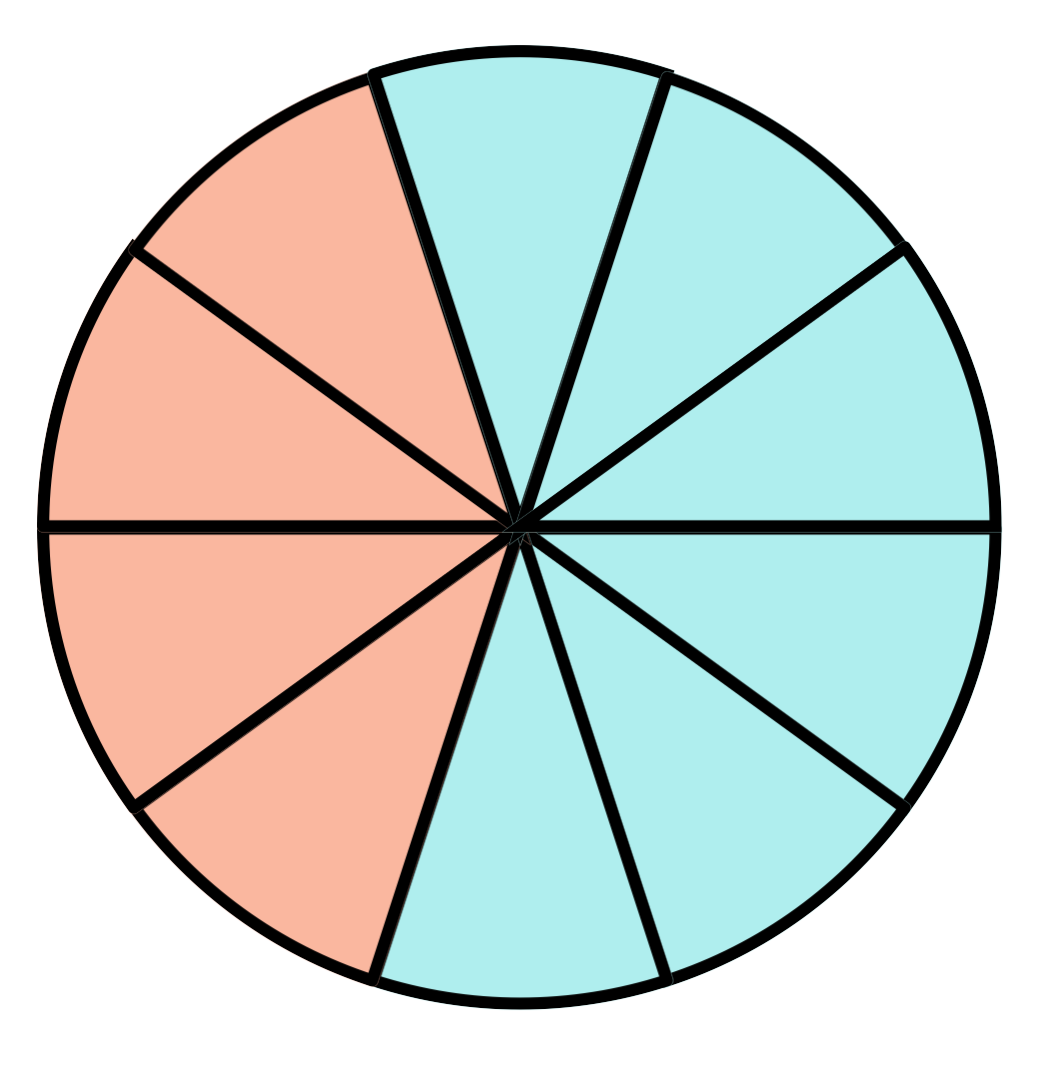 Children
Adults
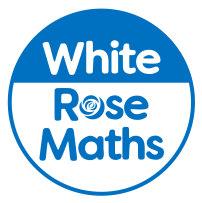 The pie chart shows the proportions of adults and children attending a musical.  240 children attended the musical.  
How many people attended the musical 
altogether?
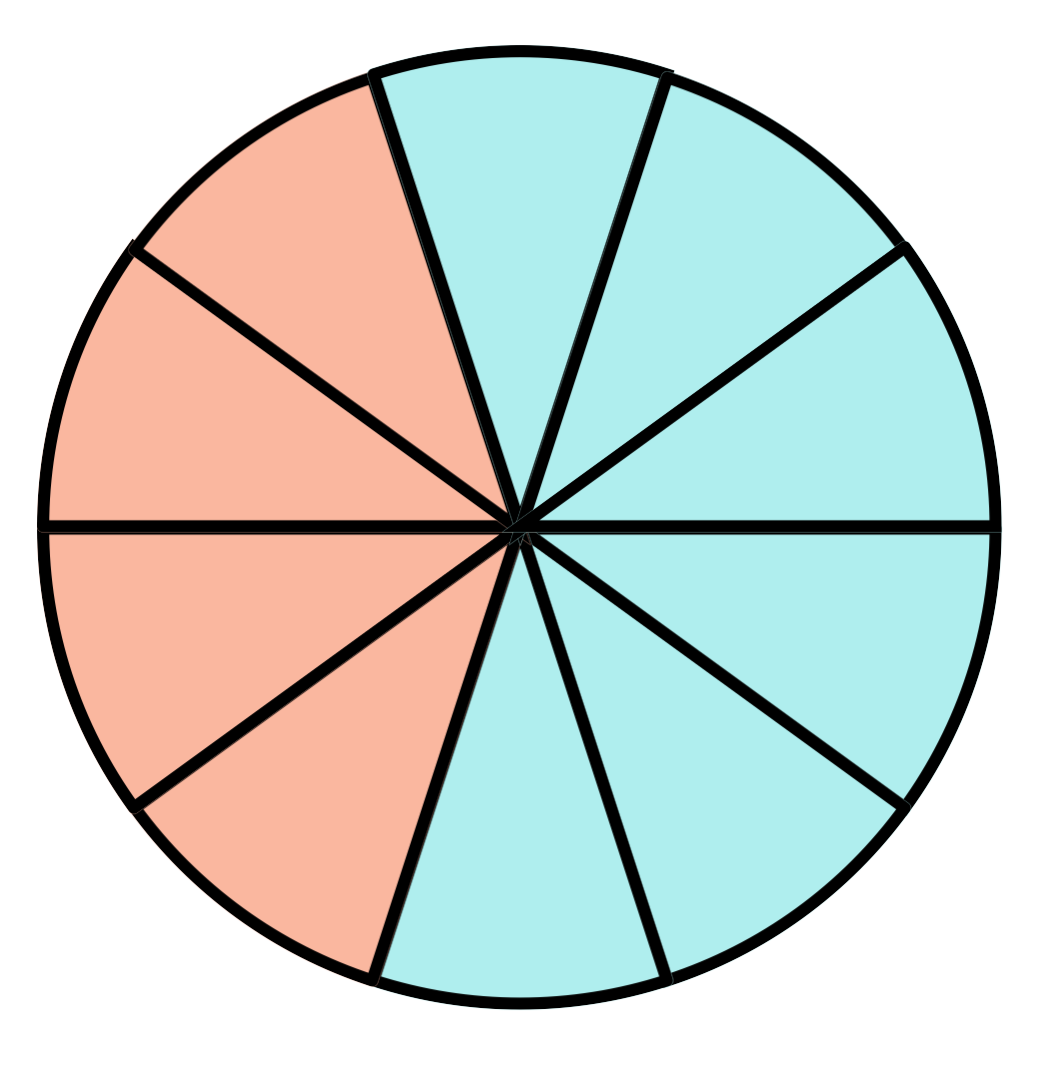 Children
Adults
400 people attended altogether.
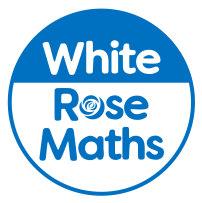 The pie chart shows how a group of employees travel to work. There are 24 employees. 
Explain how the following were worked out.











How many people came by car? 
How many ways could you work this out?
“a quarter of the people go by bus. So 6 people go by bus.”
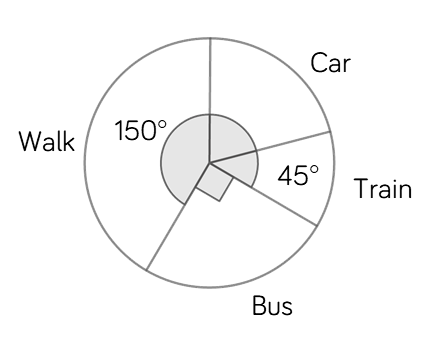 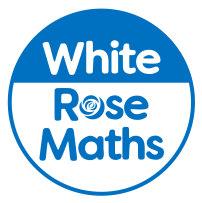 The pie chart shows how a group of employees travel to work. There are 24 employees. 
Explain how the following were worked out.











How many people came by car? 
How many ways could you work this out?
“a quarter of the people go by bus. So 6 people go by bus.”
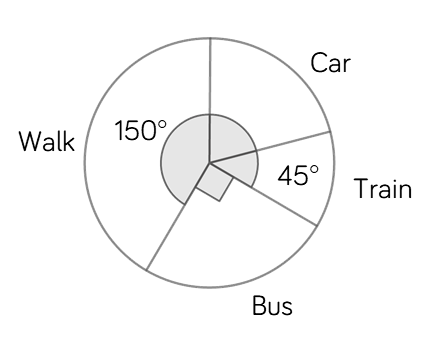 5 people
Compare strategies as a class
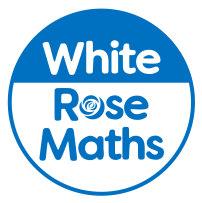 The pie charts shows favourite drinks.
What fraction of adults prefer tea?
Which group has the most tea drinkers?
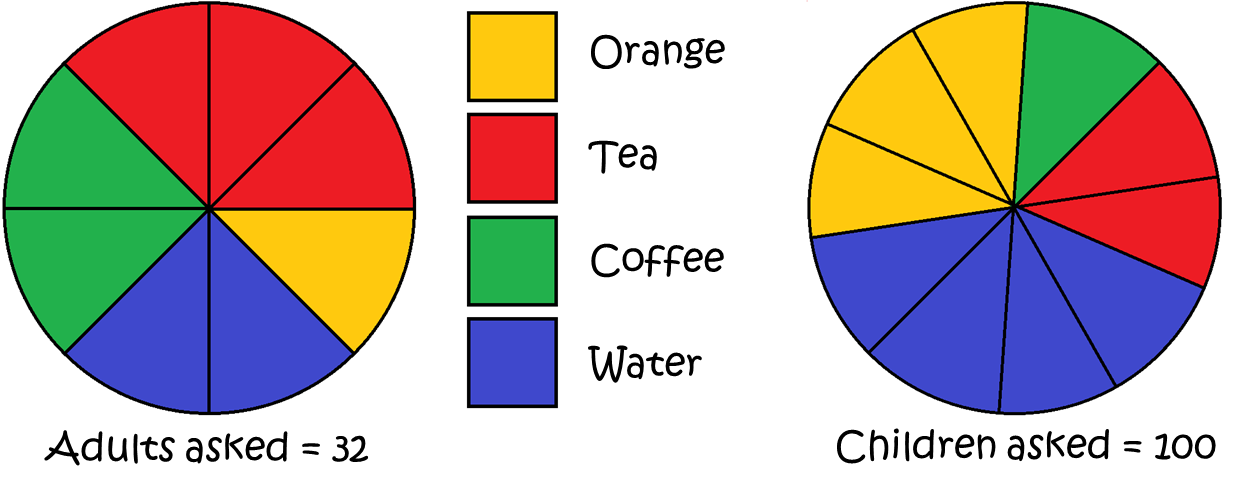 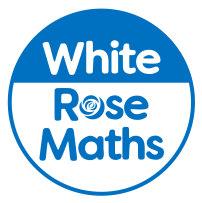 The pie charts shows favourite drinks.
What fraction of adults prefer tea?
Which group has the most tea drinkers?
The children
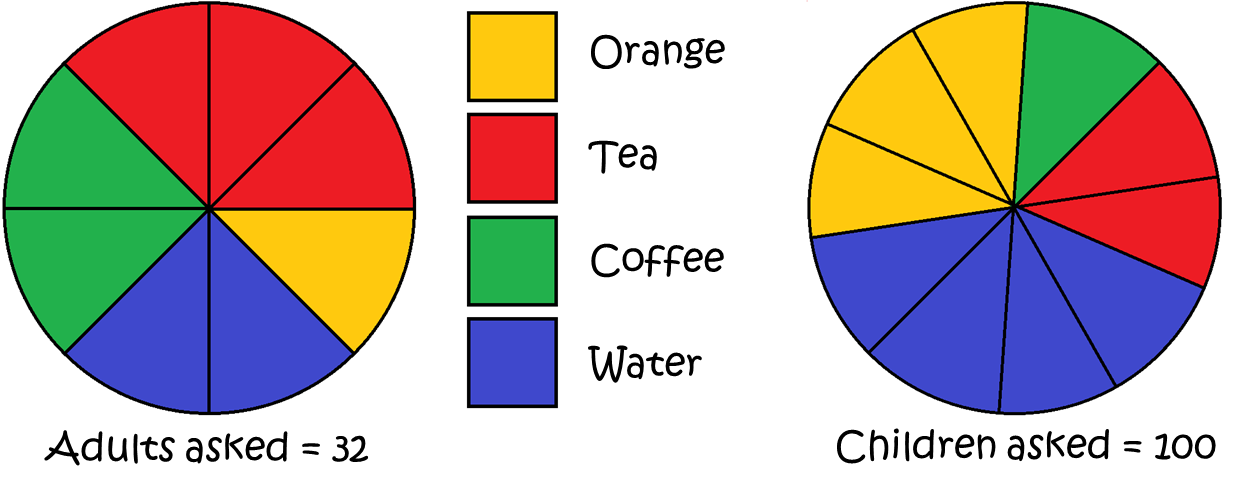 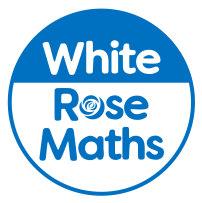 300 students were asked to name their favourite vegetable given the options carrots, broccoli, cauliflower, parsnips and other. How many chose other? 
Which vegetable was chosen by 40% of the students?
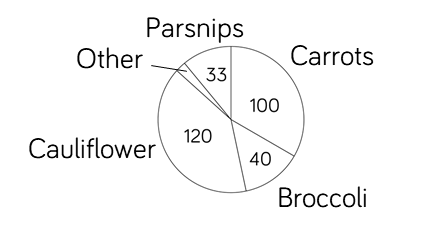 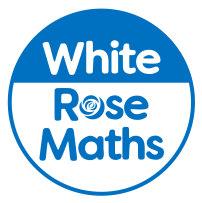 300 students were asked to name their favourite vegetable given the options carrots, broccoli, cauliflower, parsnips and other. How many chose other? 
Which vegetable was chosen by 40% of the students?
7
Cauliflower
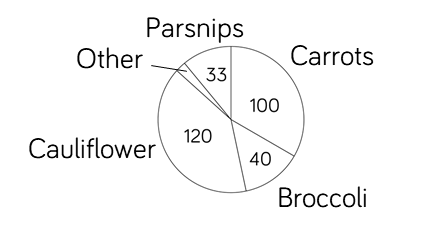 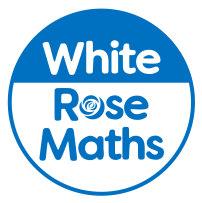 The table contains information about the cars in a car park.
Complete the table and draw a pie chart to represent the data.
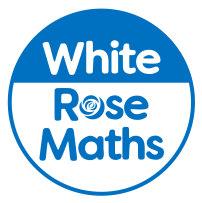 The table contains information about the cars in a car park.
Complete the table and draw a pie chart to represent the data.
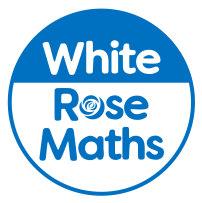 The table contains information about the colour of students eyes in class 8a.  There are 30 students in class 8a.  Complete the table and draw a pie chart to represent the data.
The table contains information about the colour of students' eyes in class 8a.  There are 30 students in class 8a.  Complete the table and draw a pie chart to represent the data.
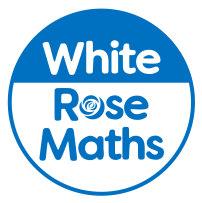 Silver
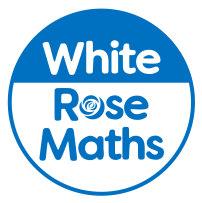 Tahir is drawing a pie chart using the frequency table.
Tahir’s calculations are in red.  Explain the mistake Tahir has made and then construct an accurate pie chart.
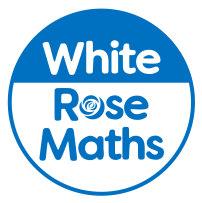 Tahir is drawing a pie chart using the frequency table.
Tahir’s calculations are in red.  Explain the mistake Tahir has made and then construct an accurate pie chart.